Learning Objective
Students will be able to identify and explain what happens at plate boundaries.
Success Criteria
SC7:  I can explain why volcanoes occur at subduction zones and hot spots.
Warm- Up
Draw the types of movements that occur at convergent and divergent plates?
Explain how faults and folding occur.
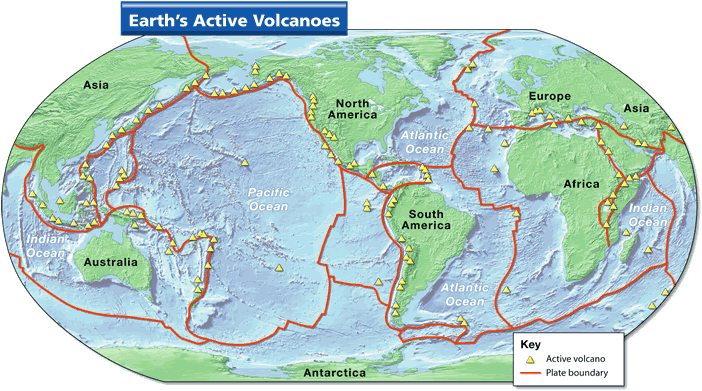 Volcanoes occur close to tectonic plate boundaries. 

There are no active volcanoes in the Australia because there are no plate boundaries near to us. 

The nearest active volcanoes are in Asia and New Zealand
Volcanoes form due to hotspots being formed as a result of a subduction zone.
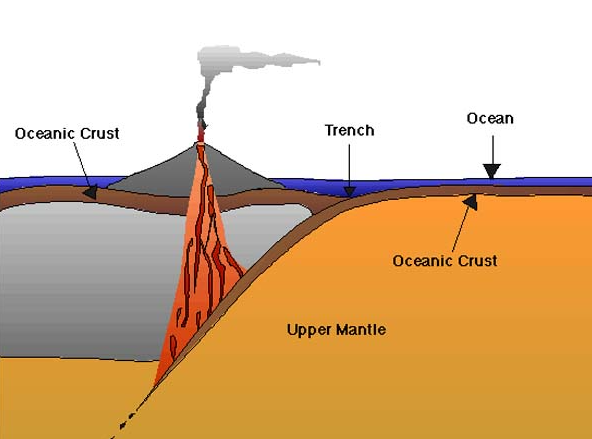 Why do Volcanoes erupt?
Heat deep within the Earth’s Mantle melts rocks to create a slow moving substance called Magma.  

Magma is lighter than solid rock so it rises and collects in magma chambers.  

Eventually magma pushes through vents in the Earth's surface causing a volcanic eruption.

The magma comes out of the volcano and is now called lava.
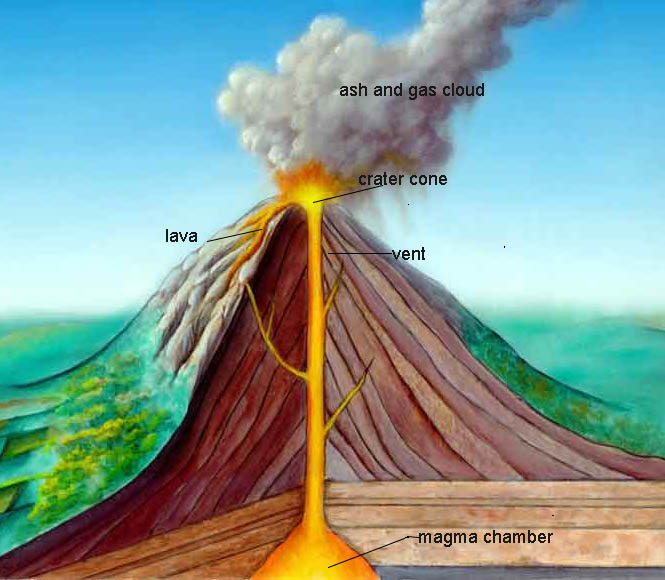 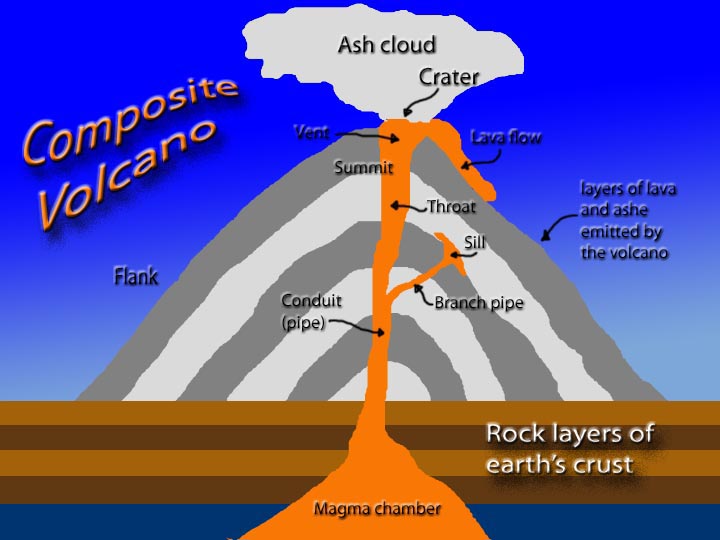 Composite volcanoes are steep-sided and cone-shaped.


Eruptions can be explosive, with hot ash clouds and viscous (sticky) lava that doesn’t flow far.
They form along plate boundaries called destructive/convergent zones where one of the Earth's plates moves below another.

In 79 AD the eruption of Vesuvius, destroyed the towns Pompeii and Herculaneum, claiming thousands of lives
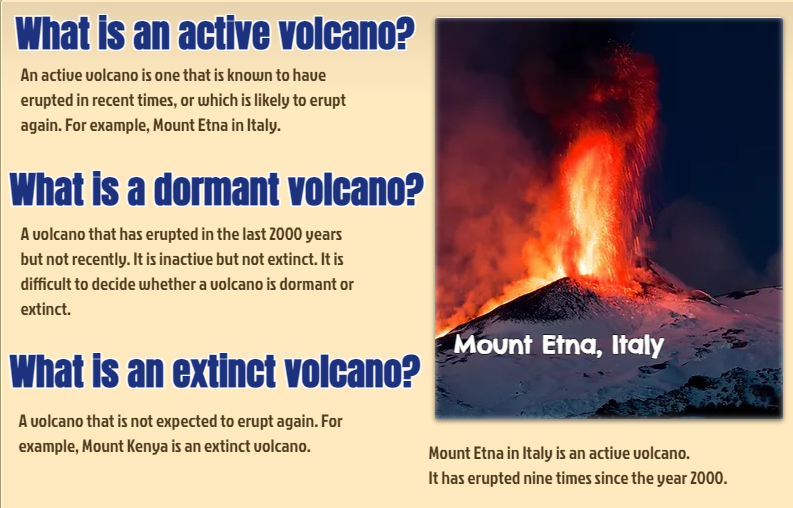 Mount Vesuvius
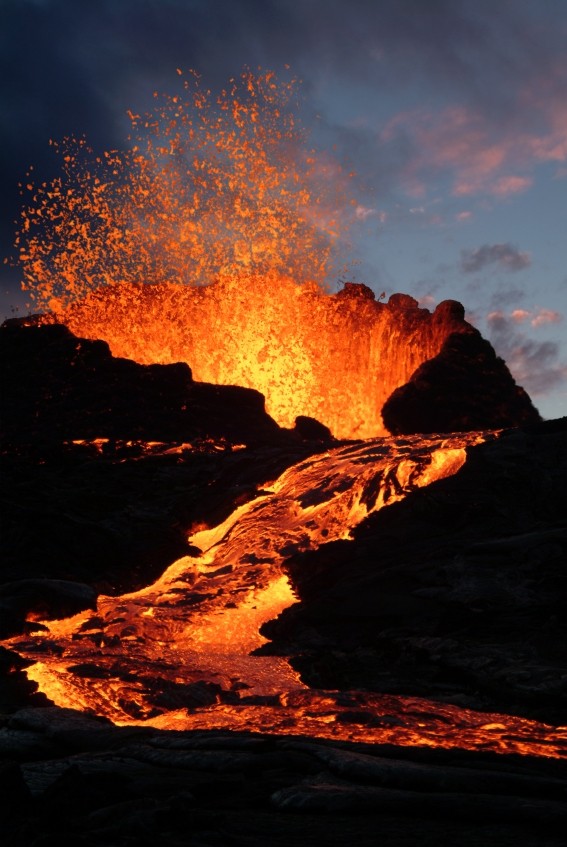 Mount Vesuvius is a composite volcano.

Located in Italy, about 9 miles from the city of Naples.

Mount Vesuvius is about 4,190 feet high and measures about 30 miles around its base. 

Geologists estimate it to be about 17,000 years old.

Vesuvius is the only volcano on the European mainland that has erupted during the last century and is still active. 

It has erupted over 50 times during the last 2,000 years
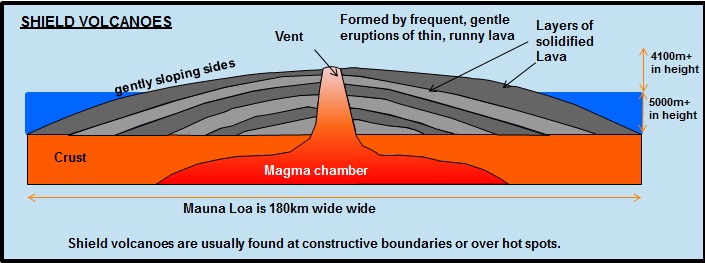 Shield volcanoes are usually found at constructive/ divergent plate boundaries.

They are low, with gently sloping sides.

They are formed by eruptions of thin, runny lava.

Eruptions tend to be frequent but relatively gentle.
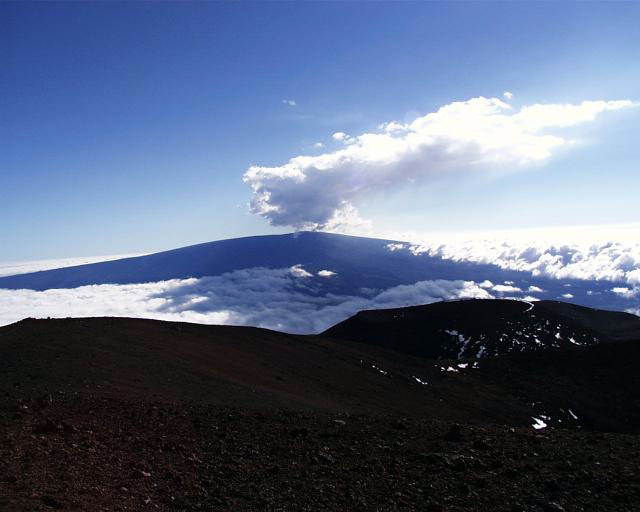 Mauna Loa
Mauna Loa is a shield volcano and is the largest in the world.

It makes up over half of the island of Hawaii

Mauna Loa is an active volcano. Its last eruption was in 1984.

Eruptions of Mauna Loa feature slow moving lava flows.

It has long, gradual slopes that extend to the sea floor.

Mauna Loa rises from the sea floor to a summit of 9170m. This is greater than the height of Mount Everest.
Show what you have learned
Explain why volcanoes erupt.


Identify the type of plate boundary where Composite volcanoes occur.


Identify the type of plate boundary where Shield volcanoes occur.

Explain the difference between a Composite and a Shield volcano.